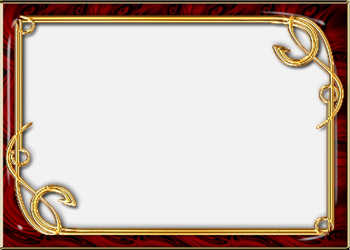 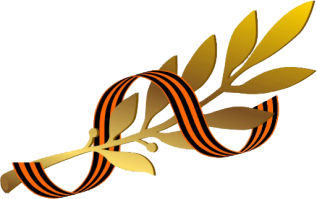 Город-герой         ОДЕССА
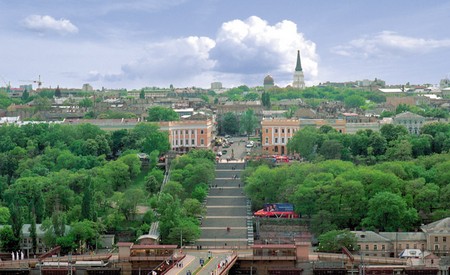 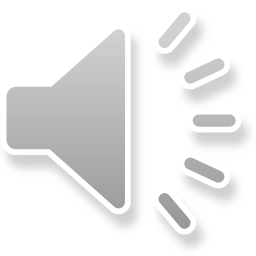 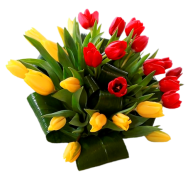 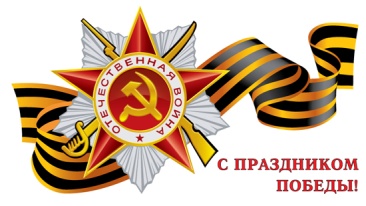 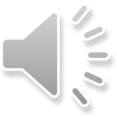 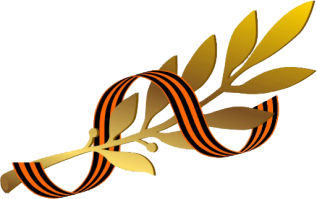 Одесса— город на черноморском побережье Украины, административный центр Одесской области и исторический центр, самый крупный порт.
Дата основания: 1794г, первое упоминание
День города-героя — отмечается ежегодно 2 сентября
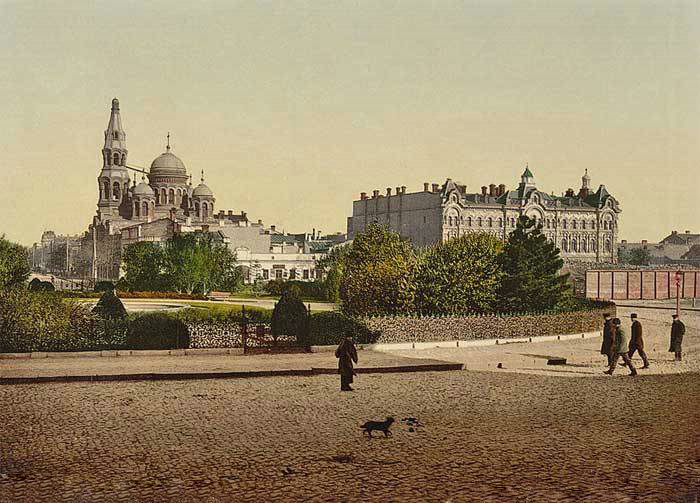 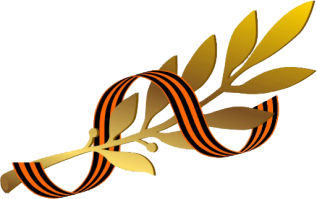 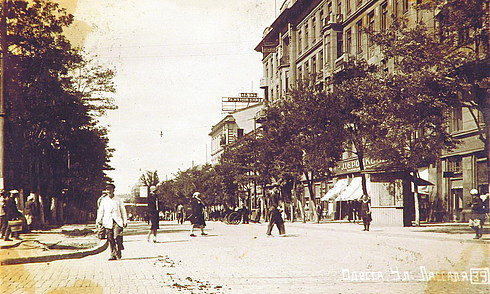 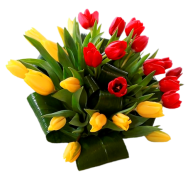 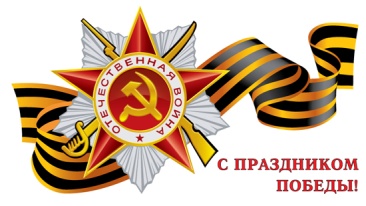 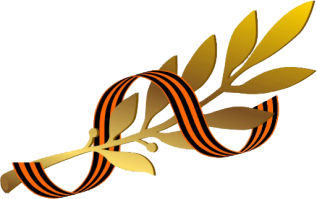 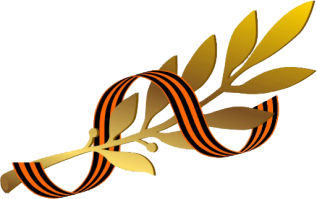 Начало войны
22 июля 1941 года
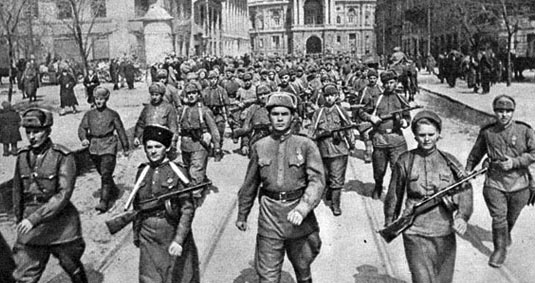 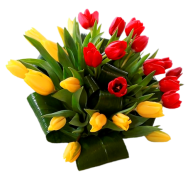 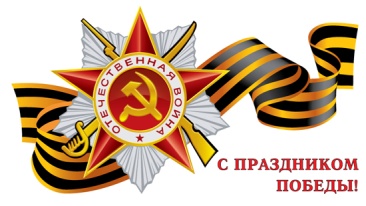 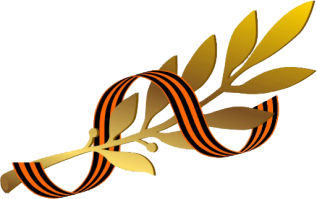 http://ru.viptalisman.com/flash/templates/graduate_album/album2/852_small.jpg
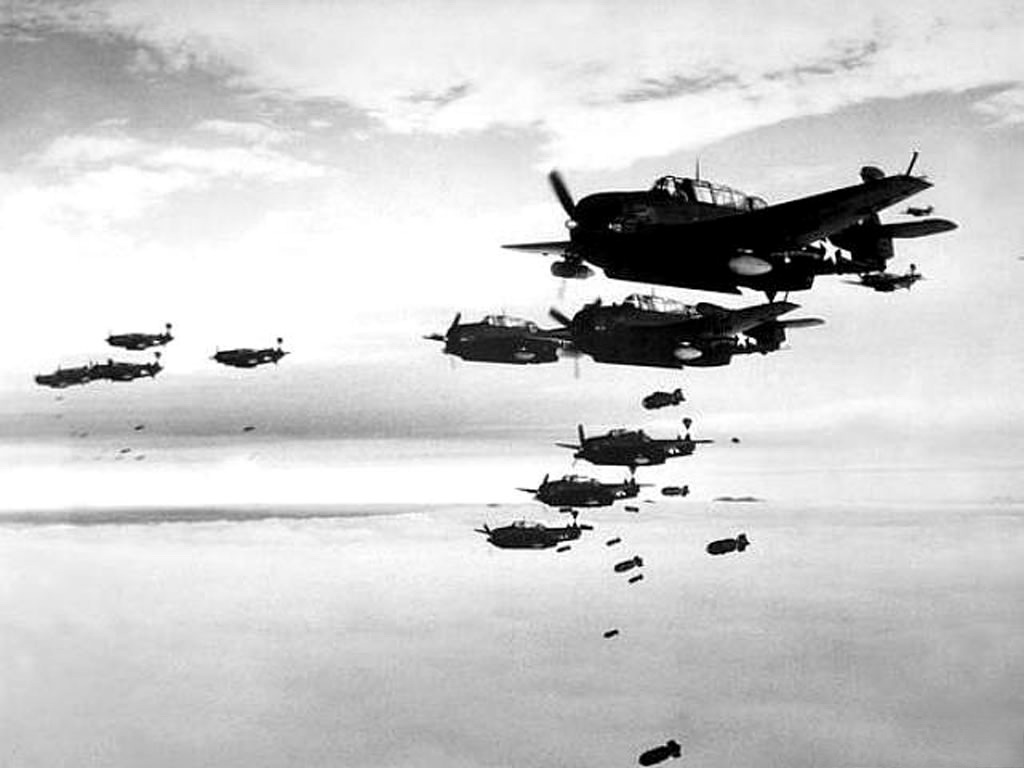 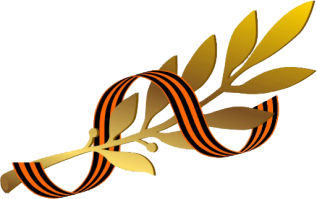 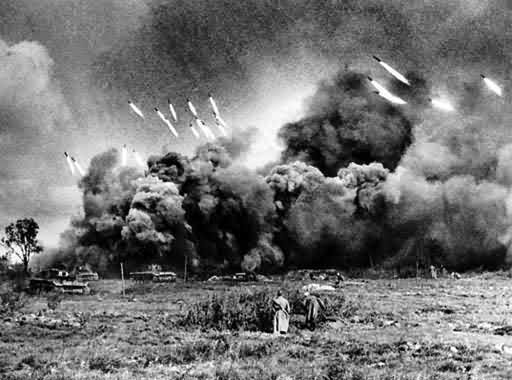 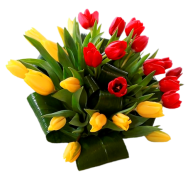 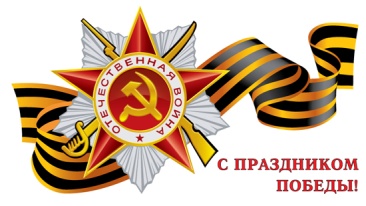 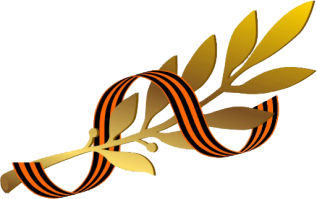 http://ru.viptalisman.com/flash/templates/graduate_album/album2/852_small.jpg
5 августа 1941 года Главнокомандующий Юго-Западным направлением 
маршал Буденный отдал приказ: «Одессу не сдавать и оборонять 
до последней возможности, привлекая к делу Черноморский флот».
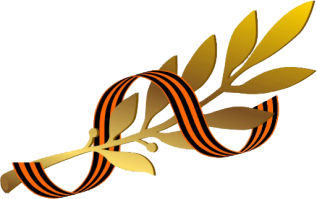 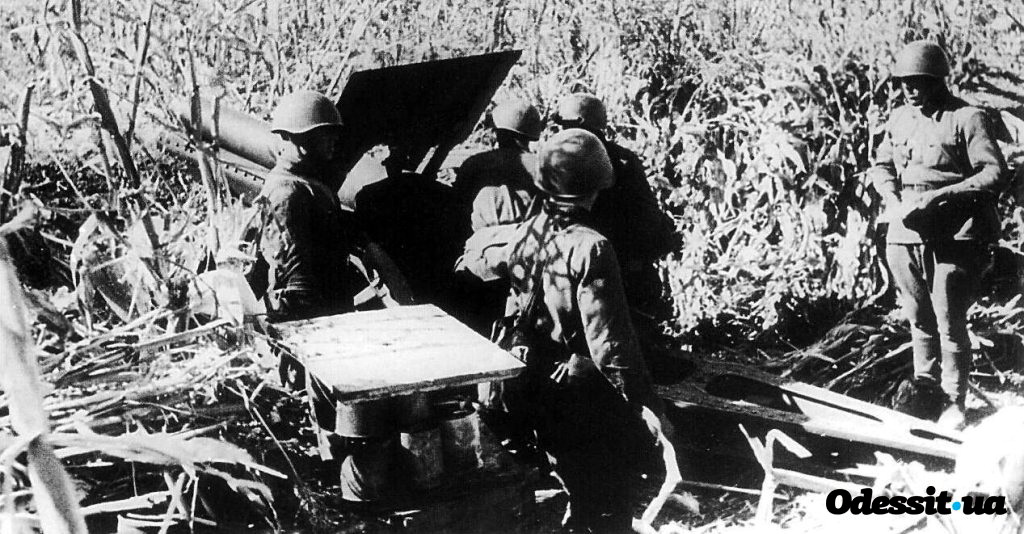 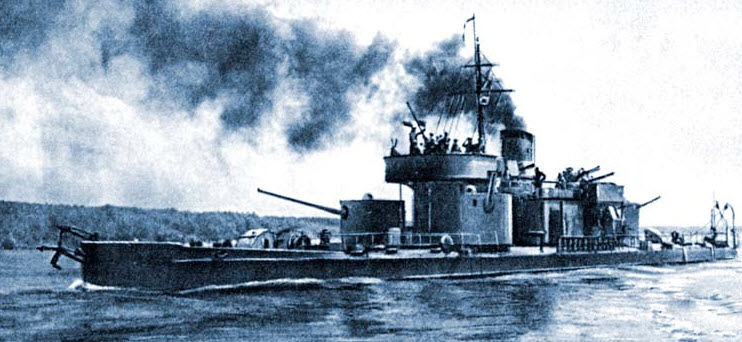 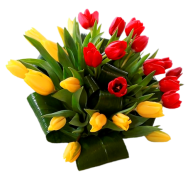 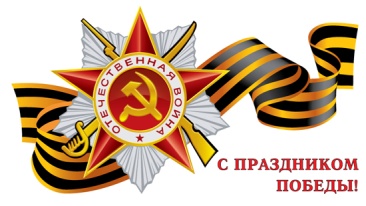 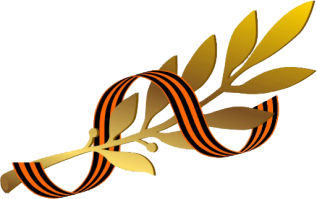 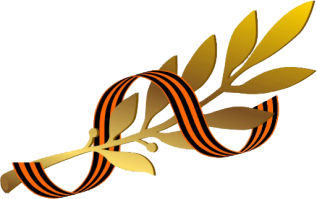 13 августа 1941 года – 
Начало полной блокады Одессы
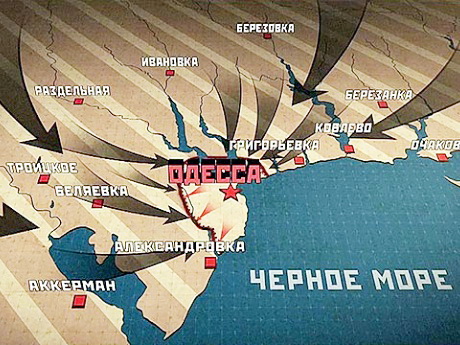 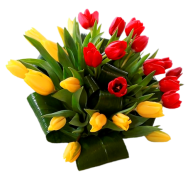 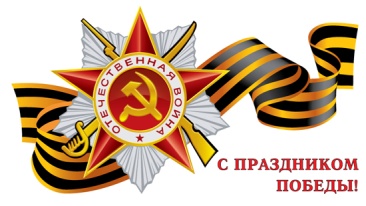 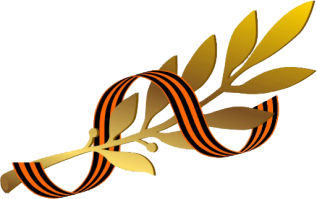 Единственная связь с «большой землей» - море
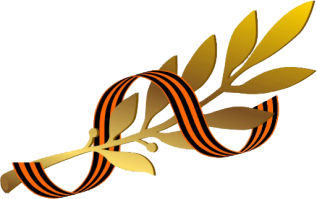 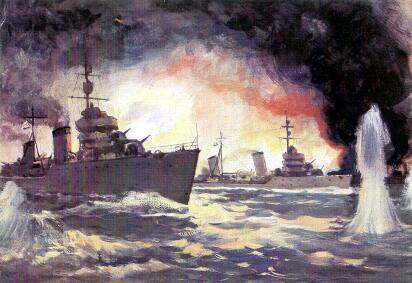 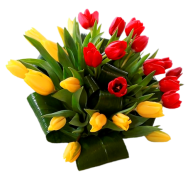 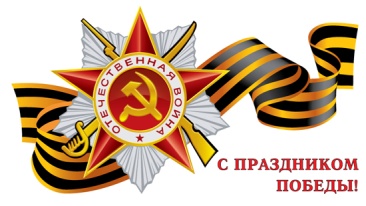 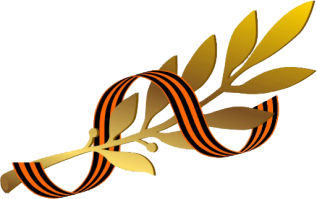 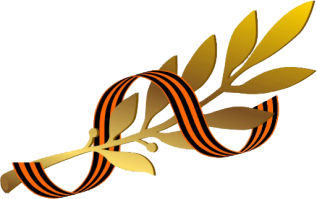 Одесский юмор
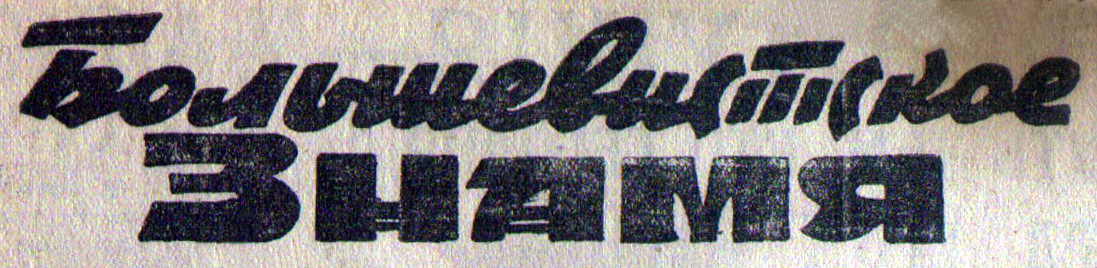 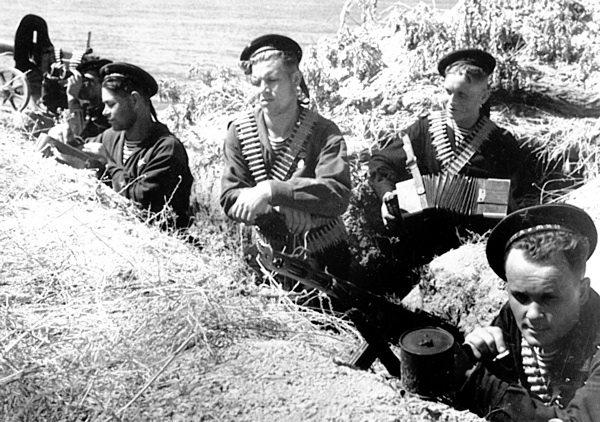 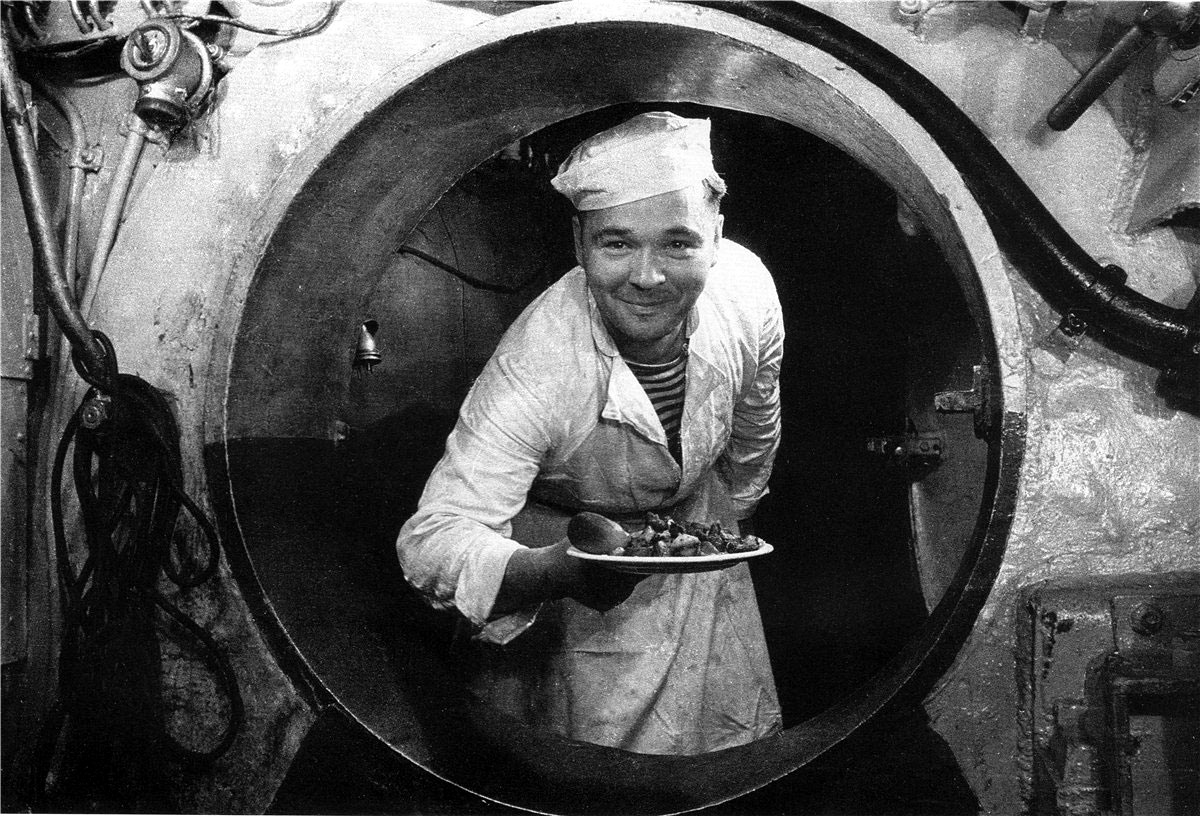 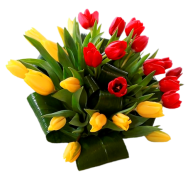 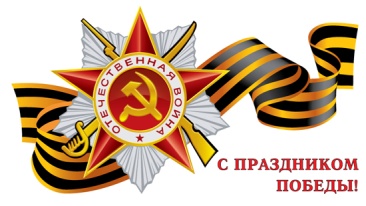 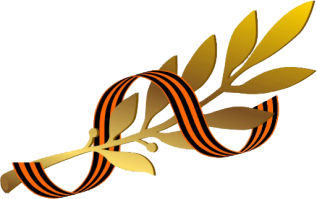 ИГПС – и губная помада стреляет
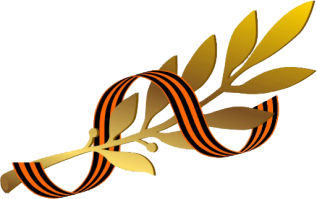 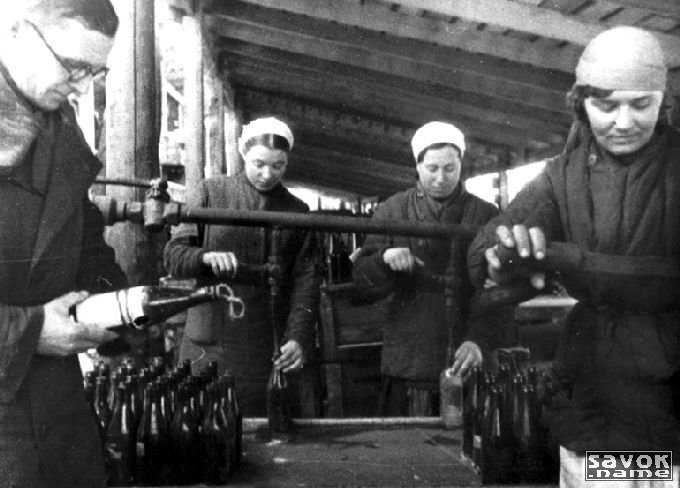 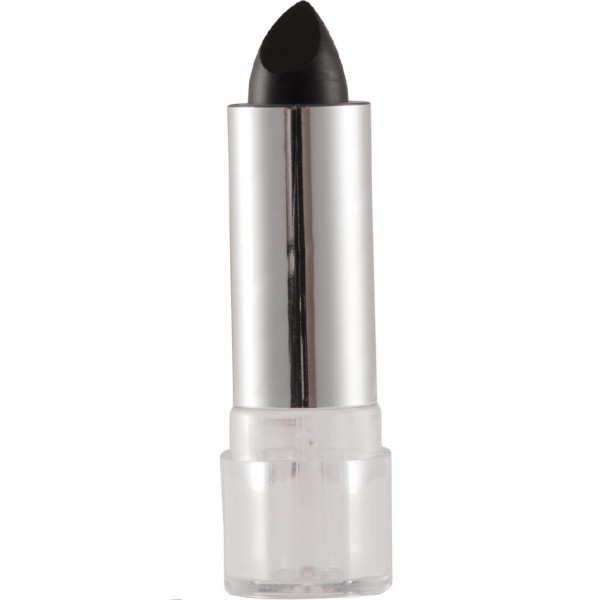 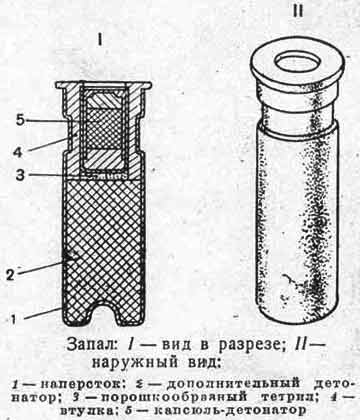 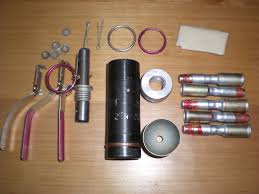 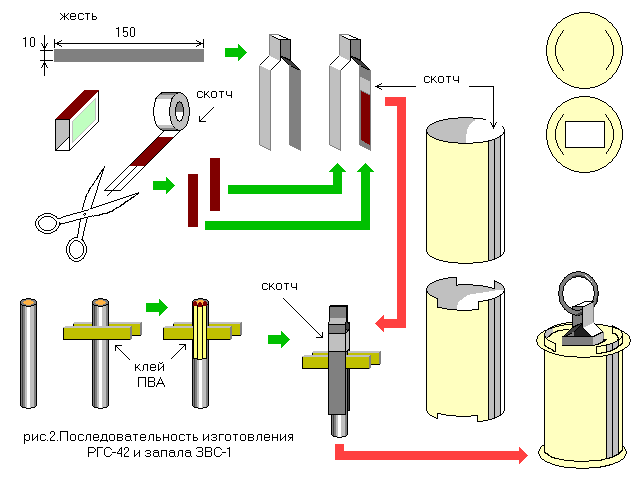 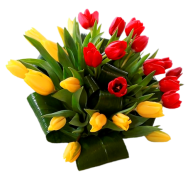 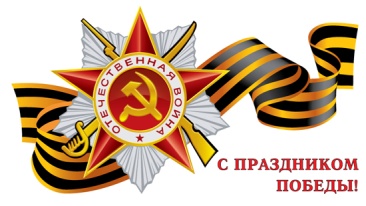 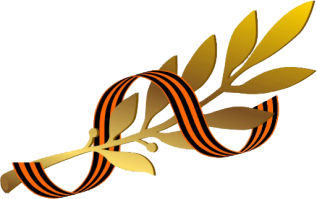 Изготовление противотанковых мин
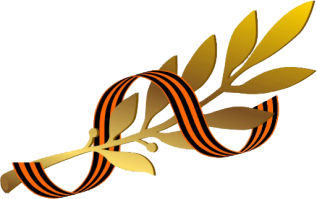 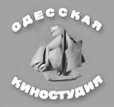 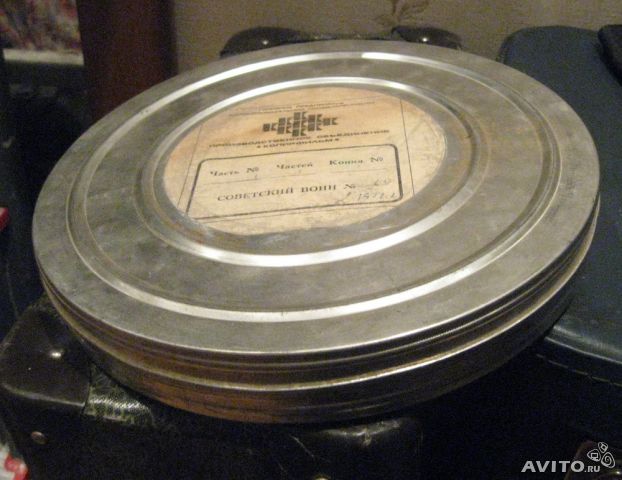 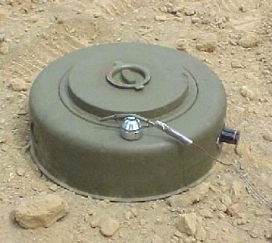 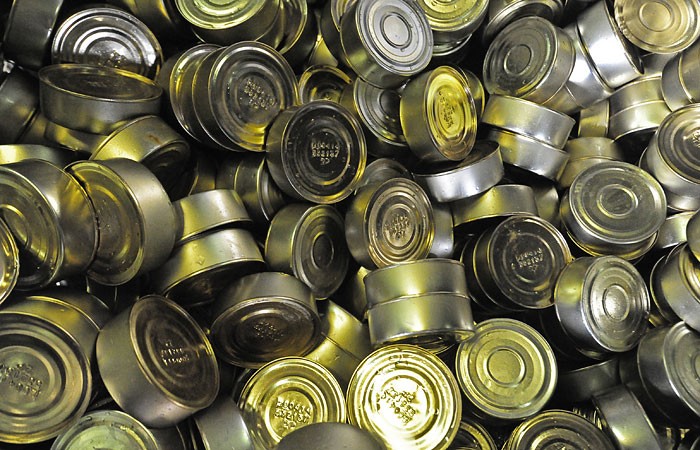 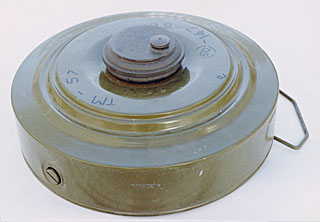 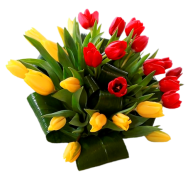 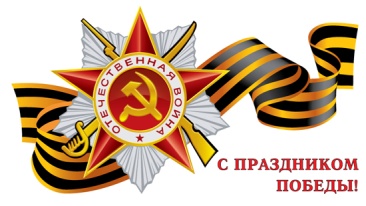 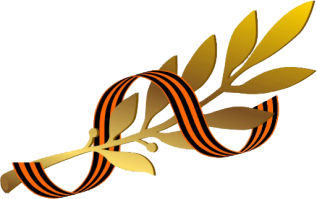 Валентина Лучинкина – 
участница обороны Одессы
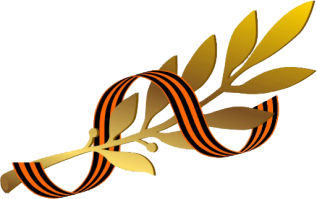 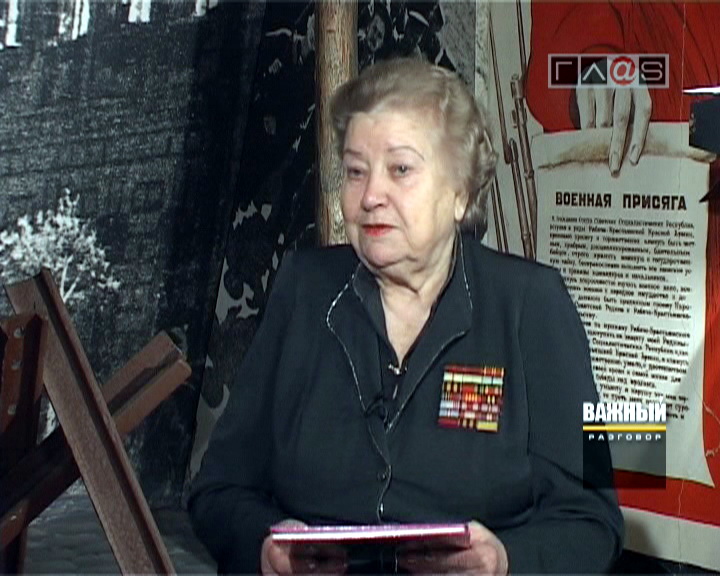 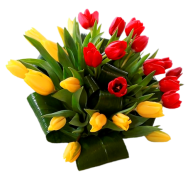 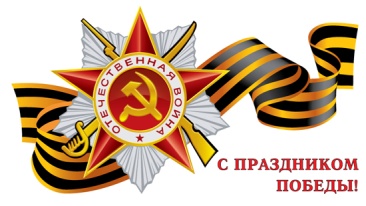 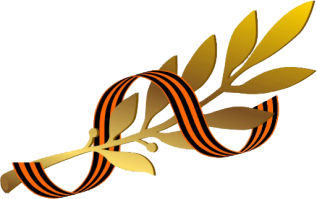 http://ru.viptalisman.com/flash/templates/graduate_album/album2/852_small.jpg
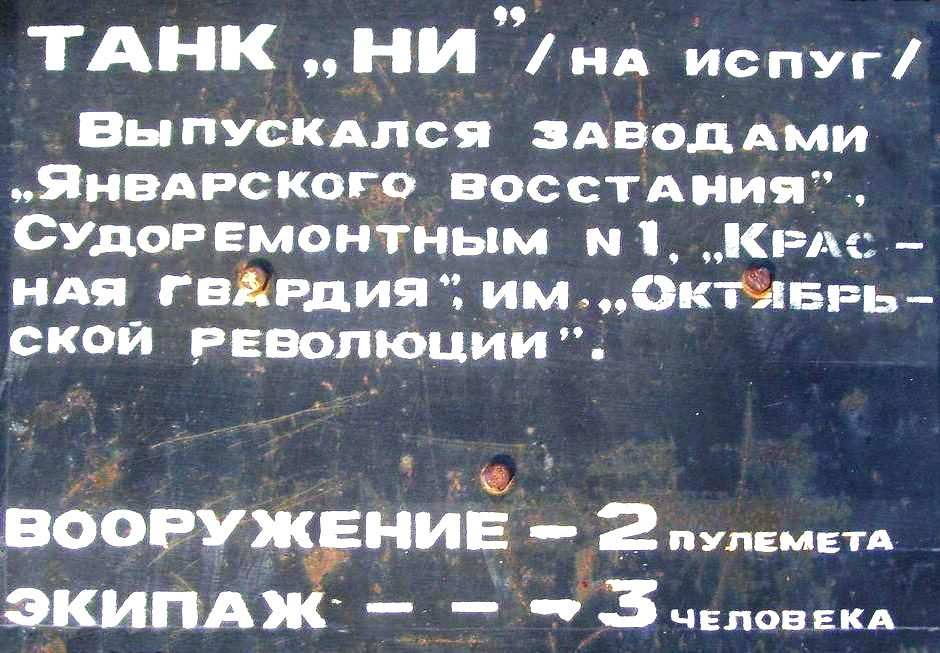 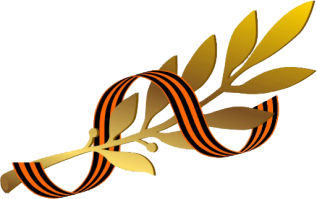 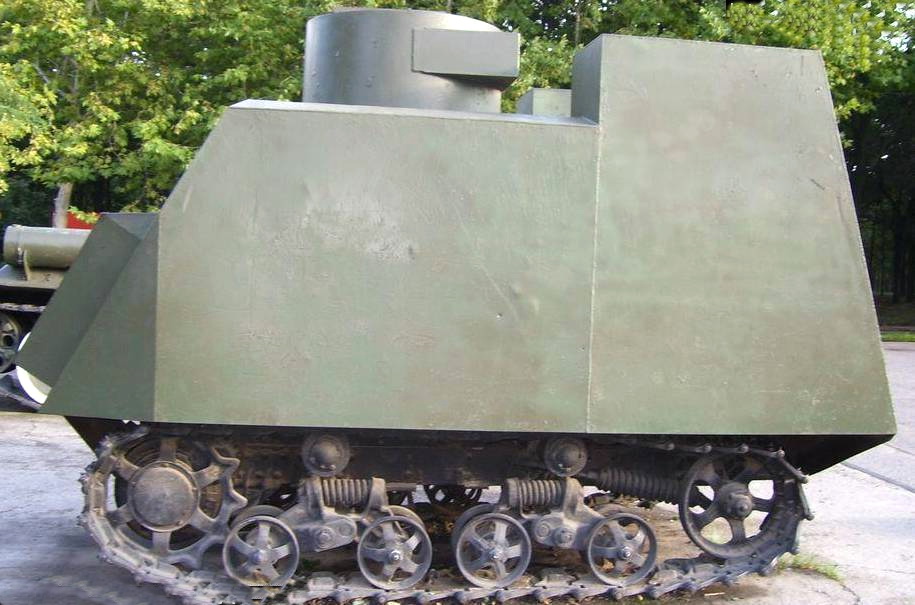 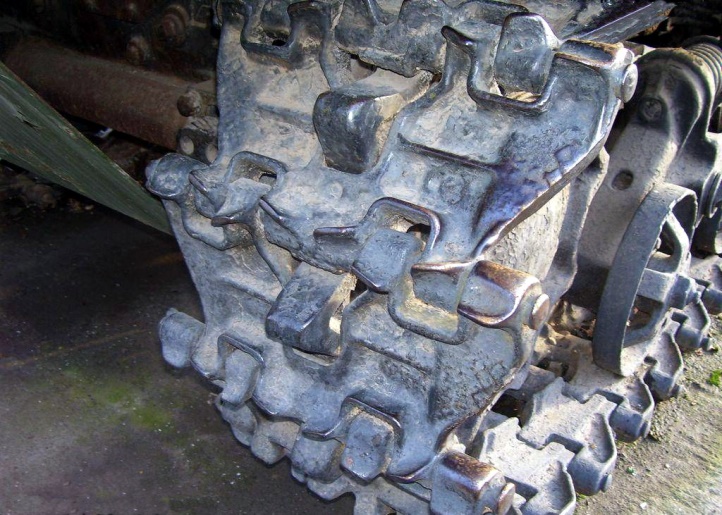 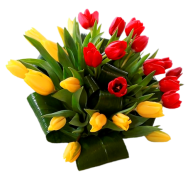 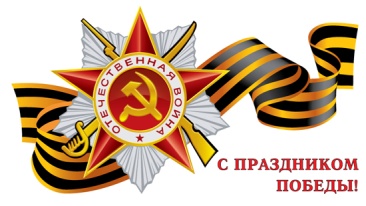 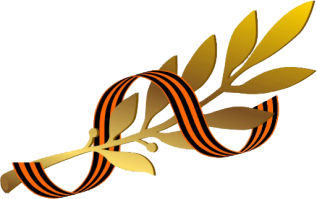 http://ru.viptalisman.com/flash/templates/graduate_album/album2/852_small.jpg
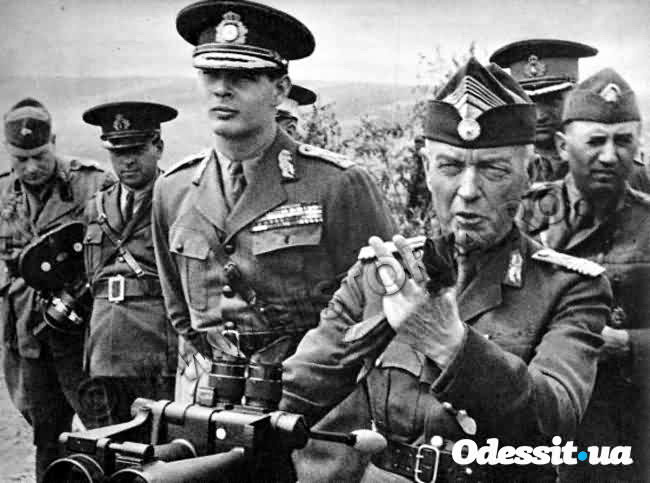 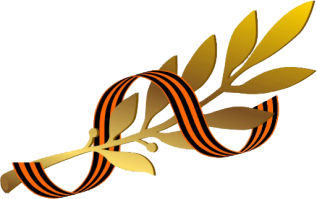 «Командиров, части которых не наступают со всей решительностью, снимать с постов, предавать суду, а также лишать права на пенсию. Солдат, не идущих в атаку с должным порывом или оставляющих оборонительные линии, лишать земли и пособий на период войны. Солдат, теряющих оружие, расстреливать на месте".  Ион Антонеску, румынский генерал, обещавший Гитлеру взять Одессу к середине августа.
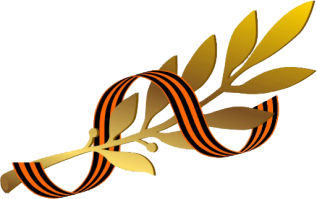 http://ru.viptalisman.com/flash/templates/graduate_album/album2/852_small.jpg
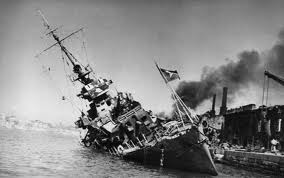 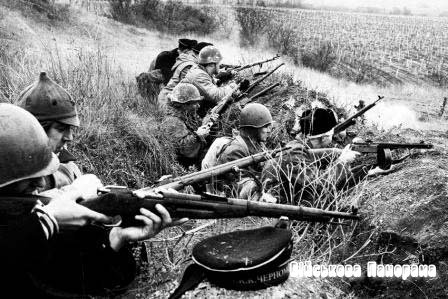 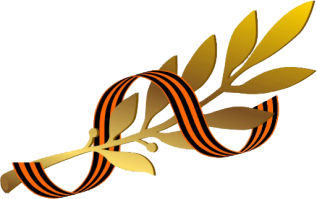 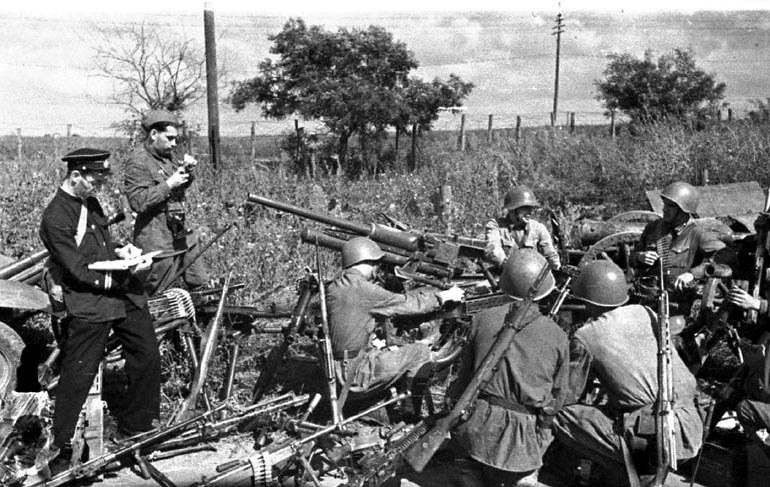 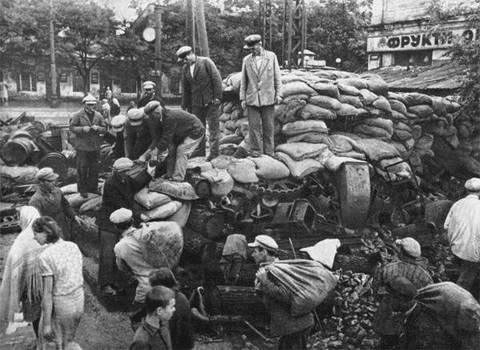 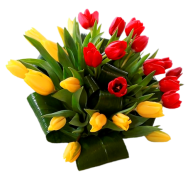 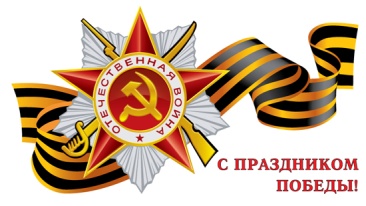 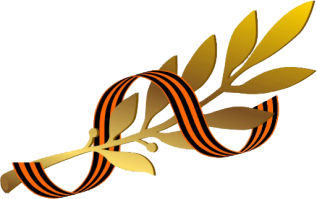 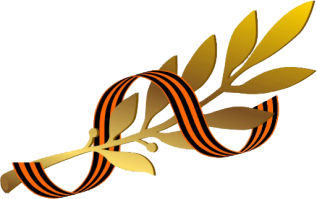 Фашисты захватили насосную станцию. Одесситы получали воду по карточкам.
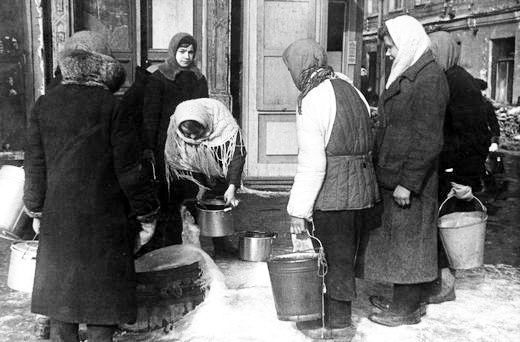 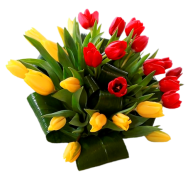 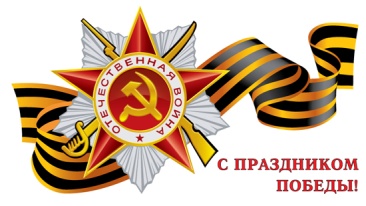 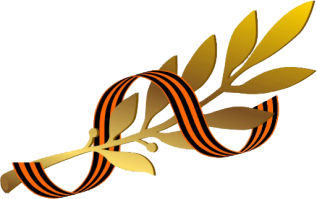 Именно в дни обороны Одессы советские войска провели первую успешную десантную операцию Великой Отечественной
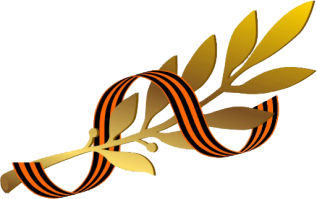 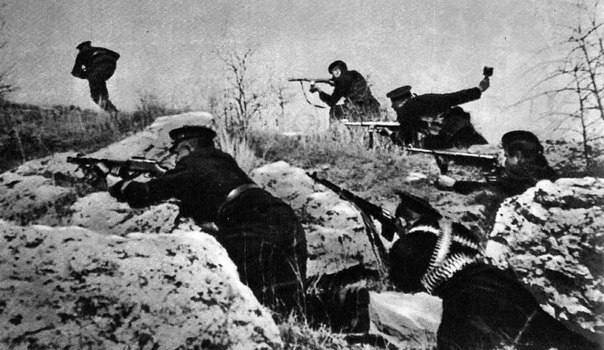 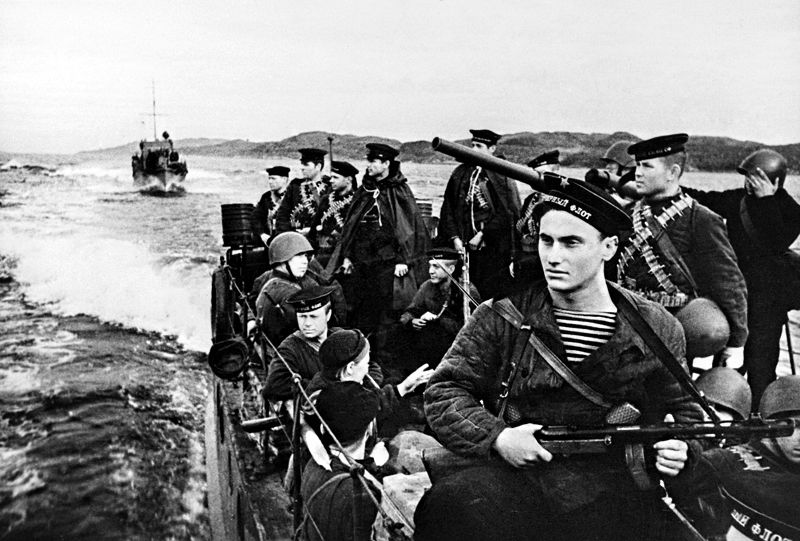 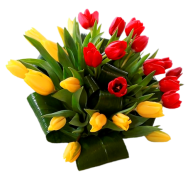 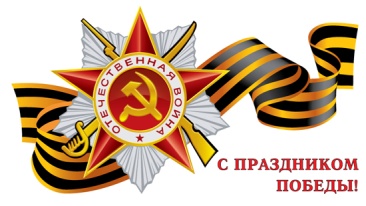 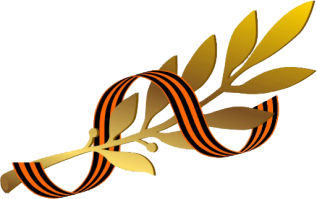 http://ru.viptalisman.com/flash/templates/graduate_album/album2/852_small.jpg
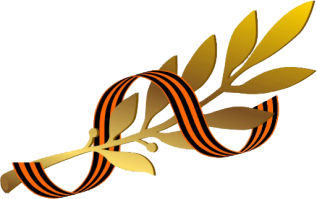 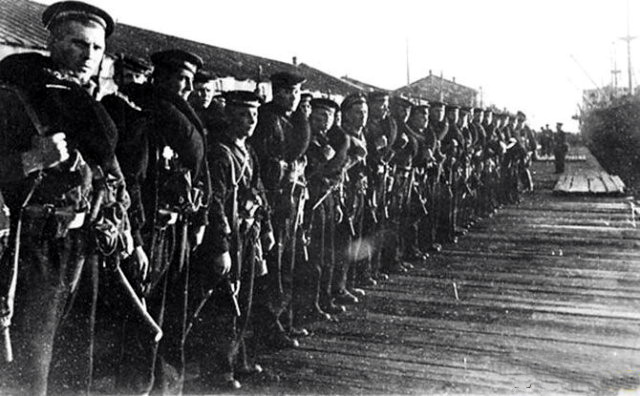 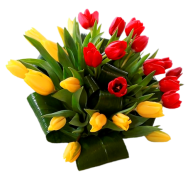 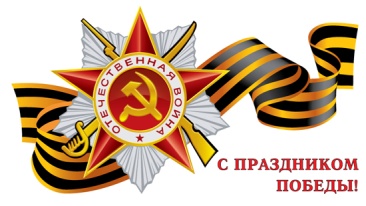 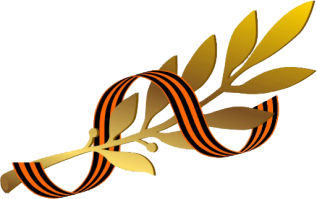 Одесситы сопротивлялись 73 дня!
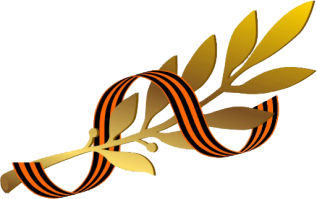 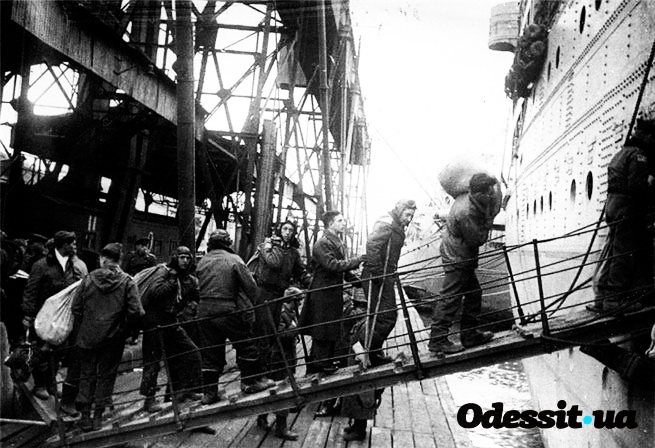 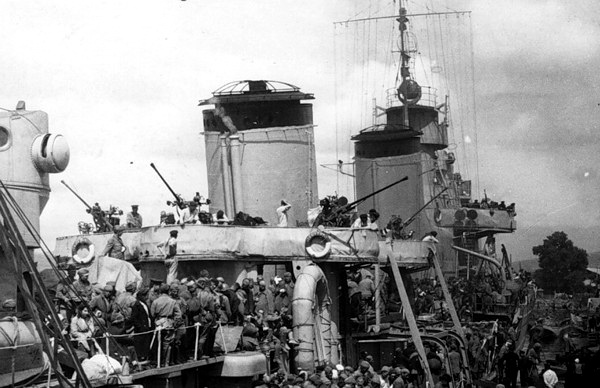 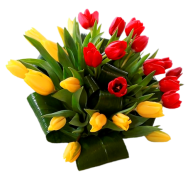 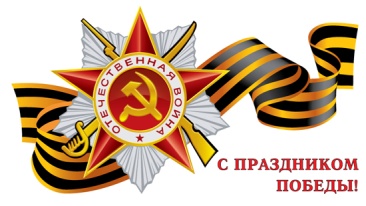 Но в помощи нуждался Севастополь, и в одну ночь, 
16 октября 1941 года, так и не побежденная 
Приморская армия покинула город.
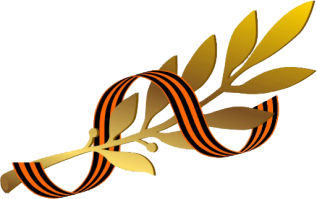 Спустя 907 дней оккупации, 
10 апреля 1944-го года советские солдаты освободили Одессу.
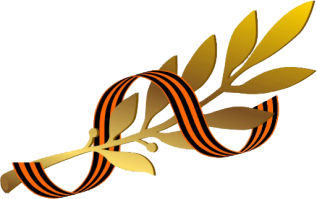 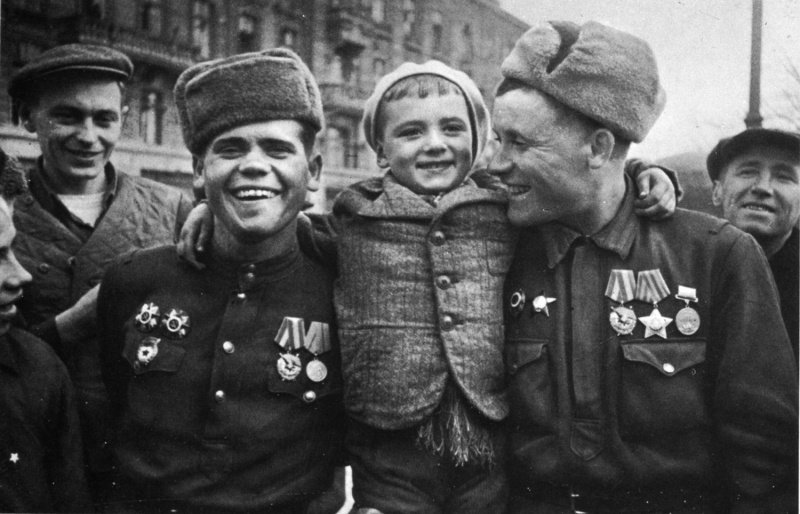 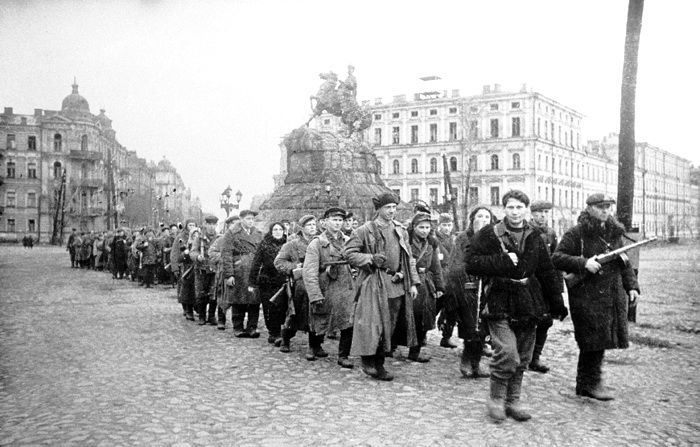 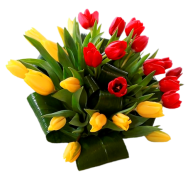 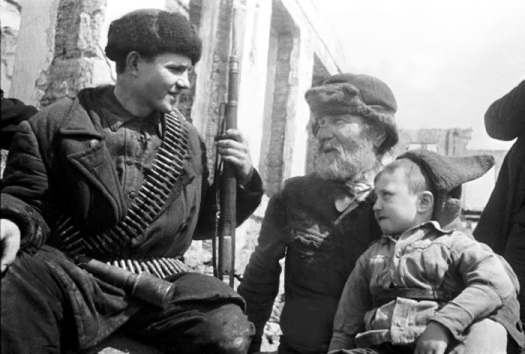 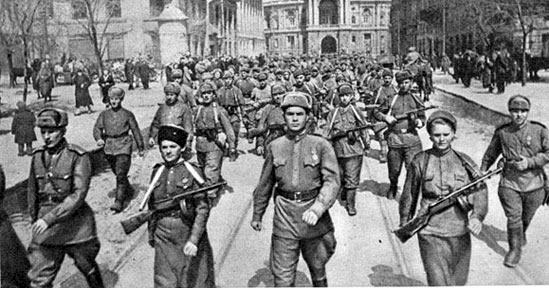 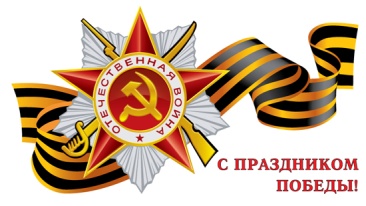 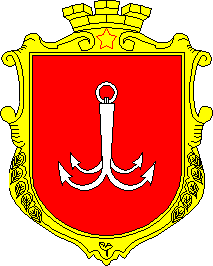 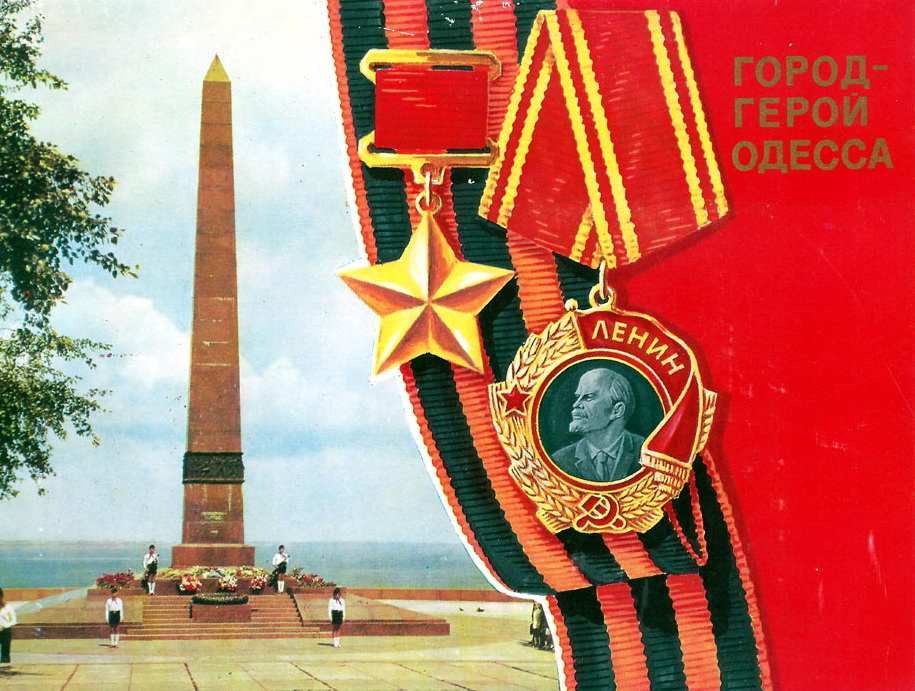 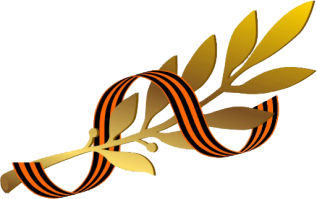 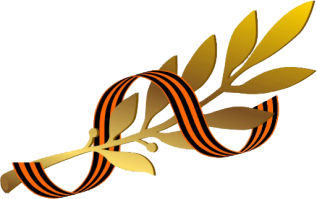 Герб города
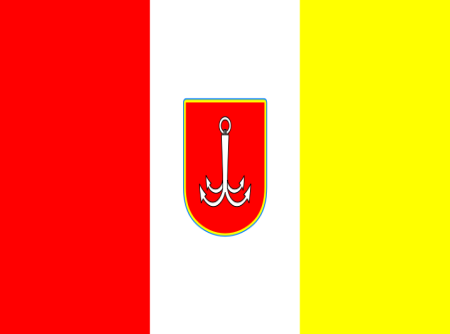 Флаг города
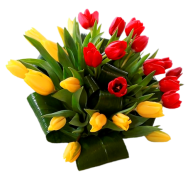 Впервые городом-героем Одесса была названа в приказе Верховного Главнокомандующего 1 мая 1945 года.
Официально в качестве государственной награды звание установлено 8 мая 1965 года, когда Президиум Верховного Совета СССР своим Указом утвердил Положение о высшей степени отличия — звании «город-герой».
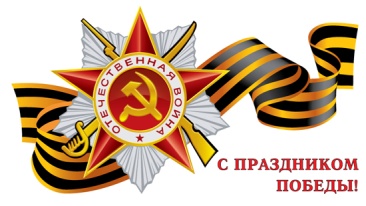 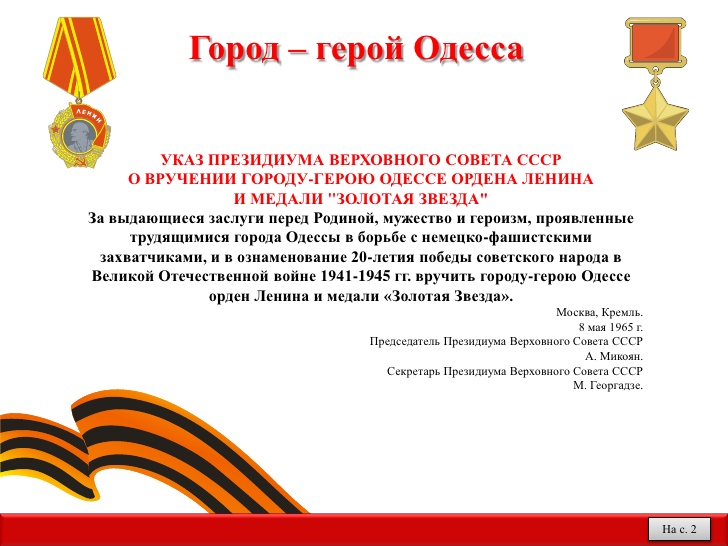 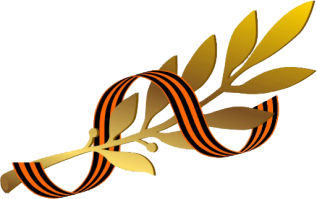 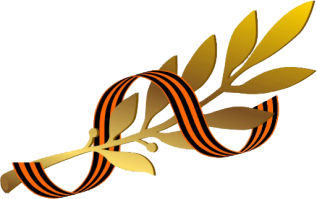 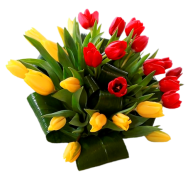 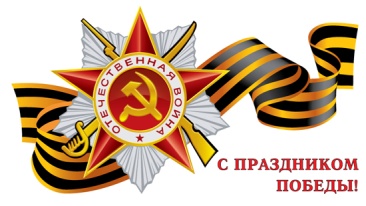 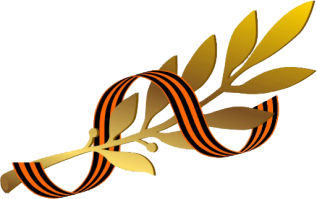 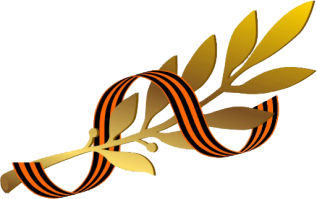 Пояс Славы Одессы
11 монументов, 
расположенных в различных 
населенных пунктах, 
где происходили наиболее 
ожесточенные бои.
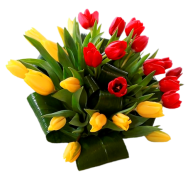 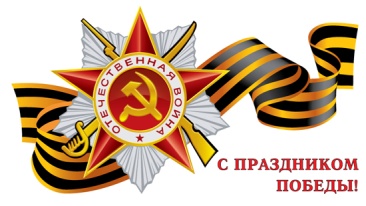 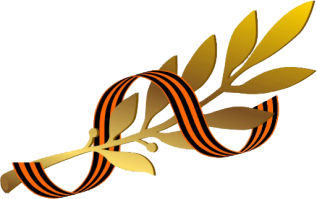 Памятник 
Григорьевскому десанту
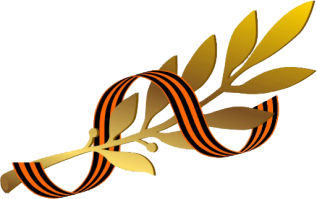 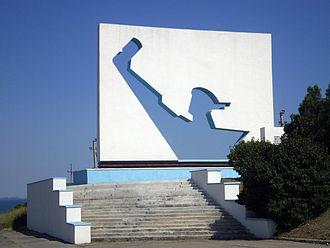 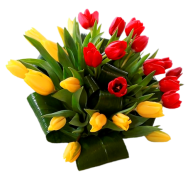 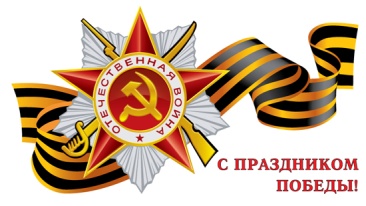 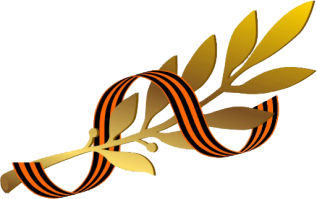 Памятник 
защитникам Одессы 
в селе Нерубайское
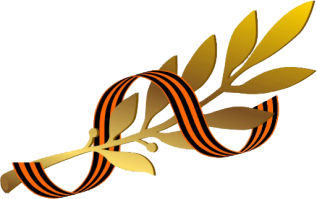 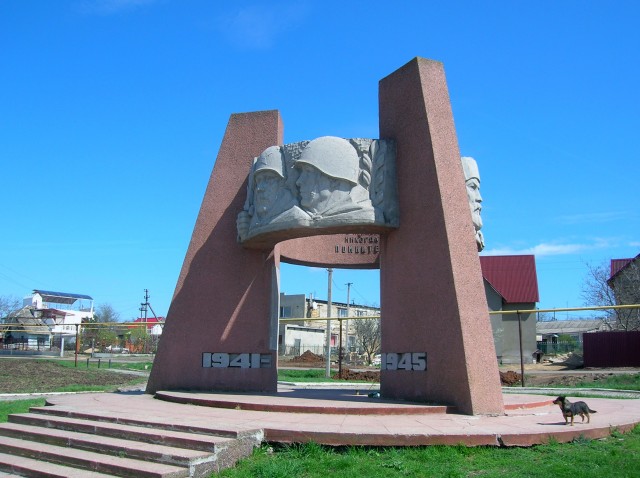 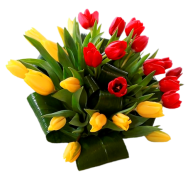 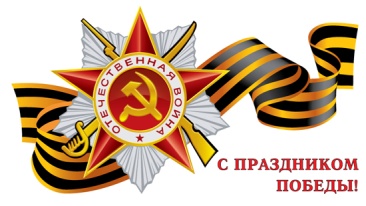 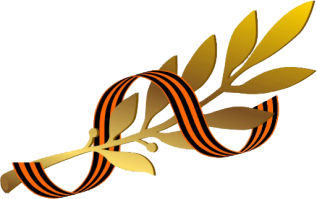 Памятник 
в селе Прилиманское
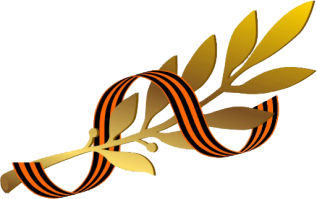 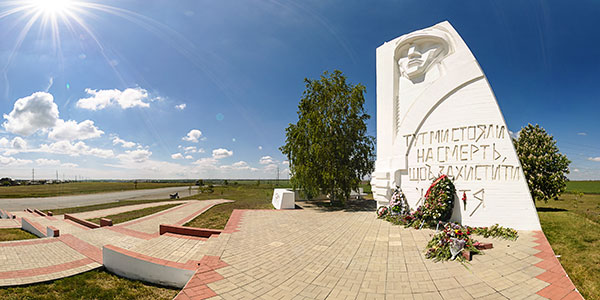 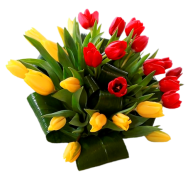 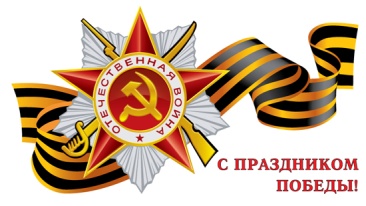 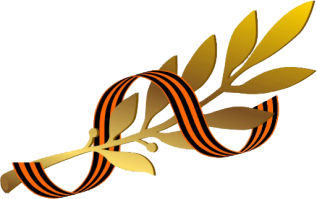 Памятник в селе 
Большой Дальник
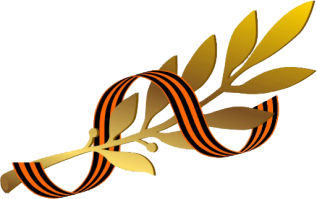 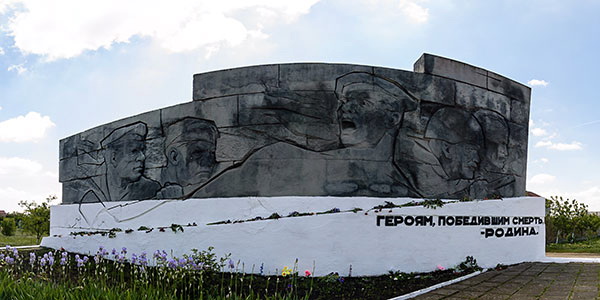 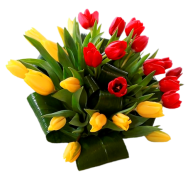 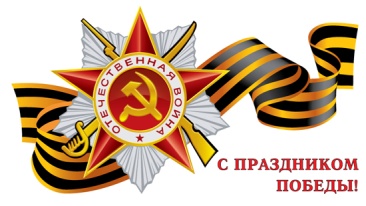 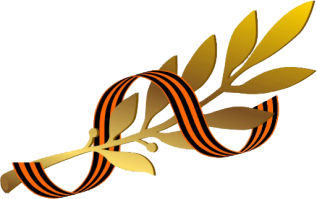 Монумент 
«Люди-камни»
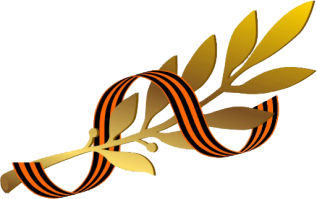 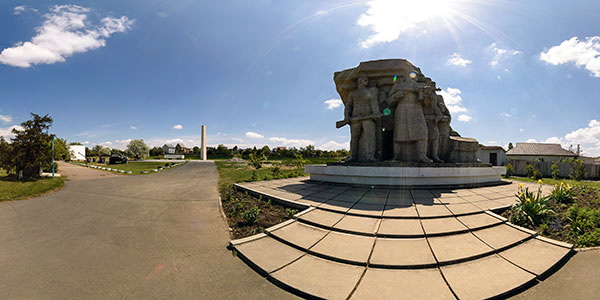 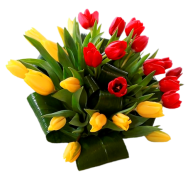 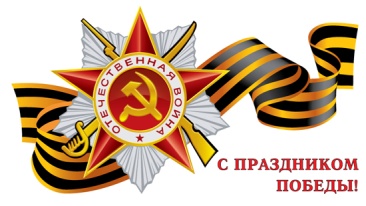 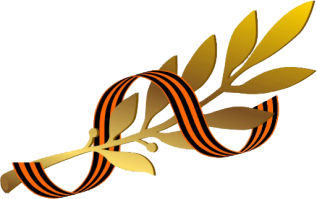 Курган Славы 
в районе завода 
«Центролит»
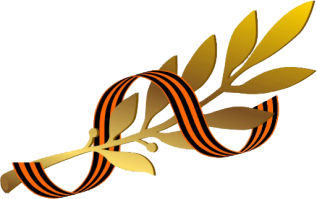 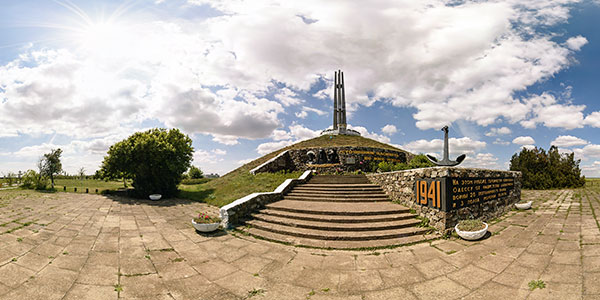 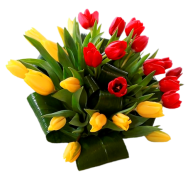 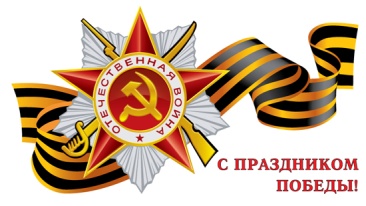 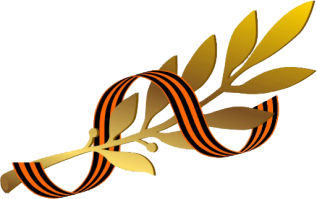 Памятник 
в селе Александровка
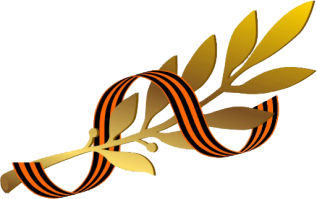 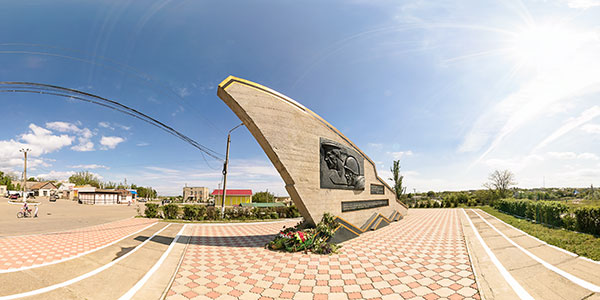 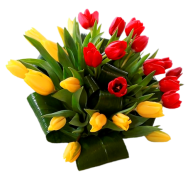 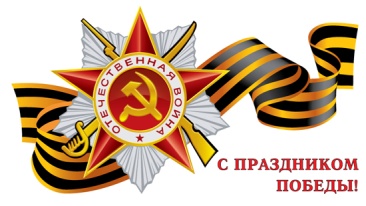 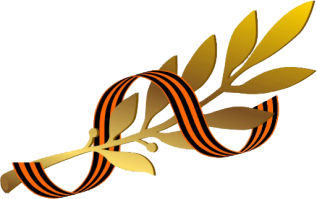 Памятник в селе Дачное
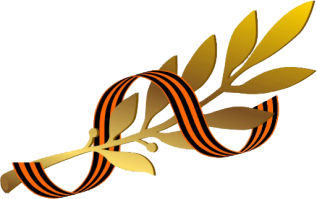 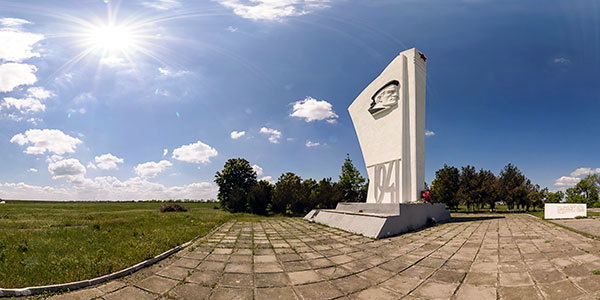 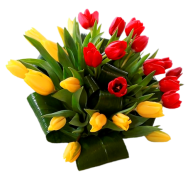 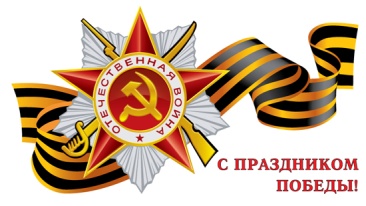 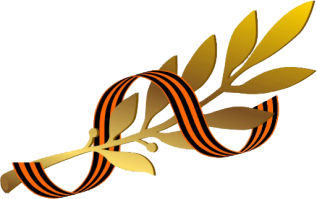 Памятник шахтерам 
в селе Черноморское
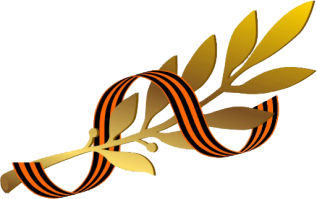 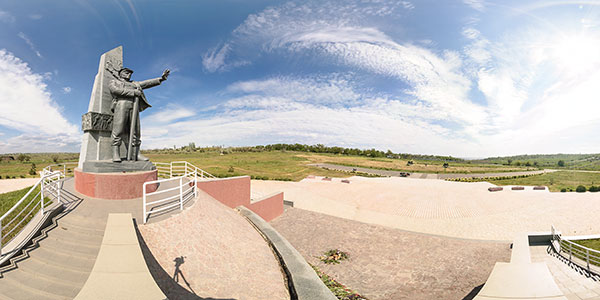 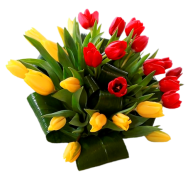 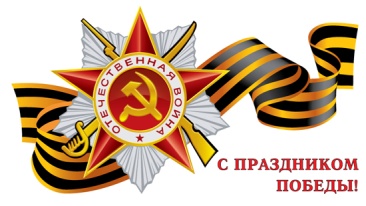 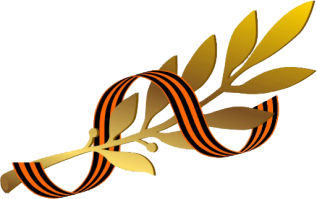 Памятник 
«Народные мстители»
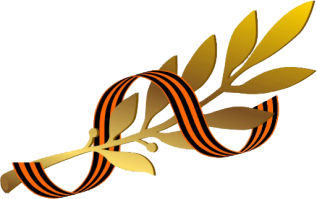 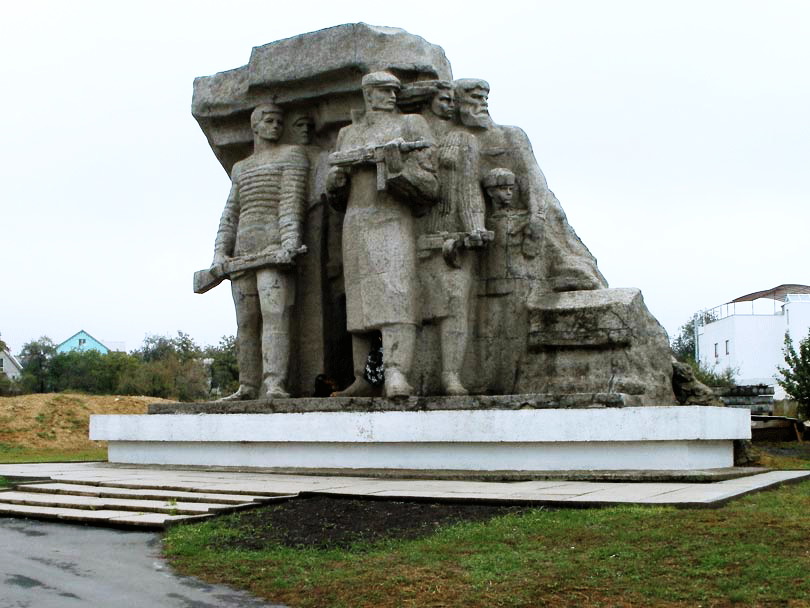 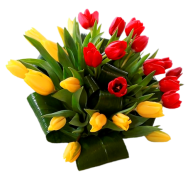 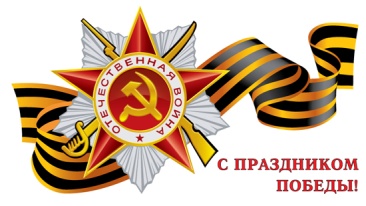 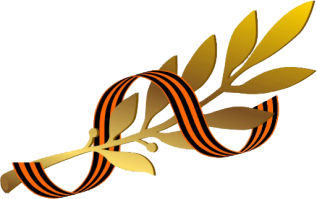 Мемориальный комплекс 
«Катакомбы»
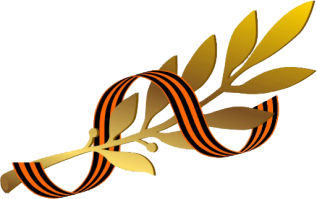 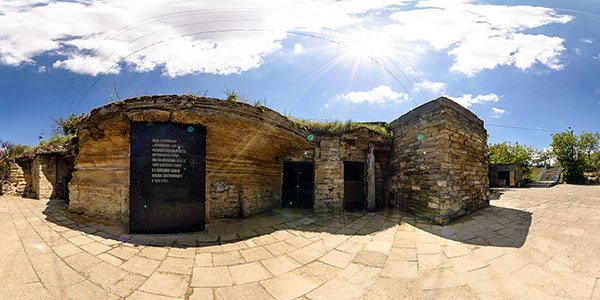 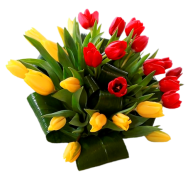 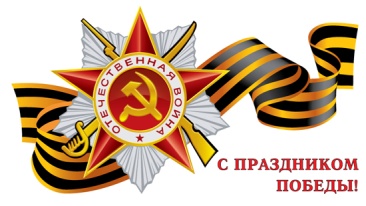 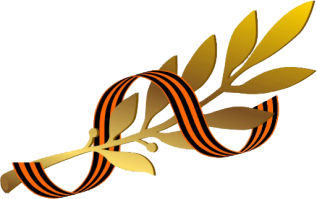 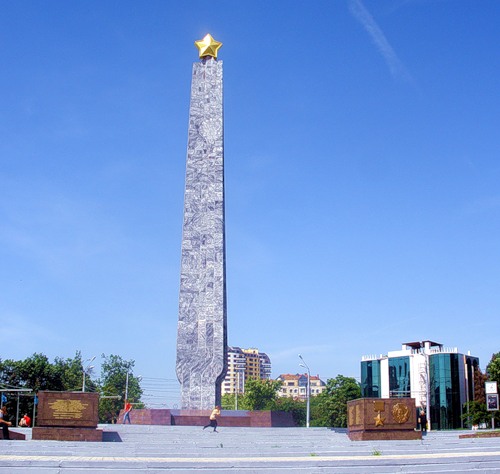 Мемориал 
«Крылья Победы»
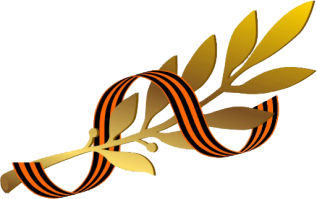 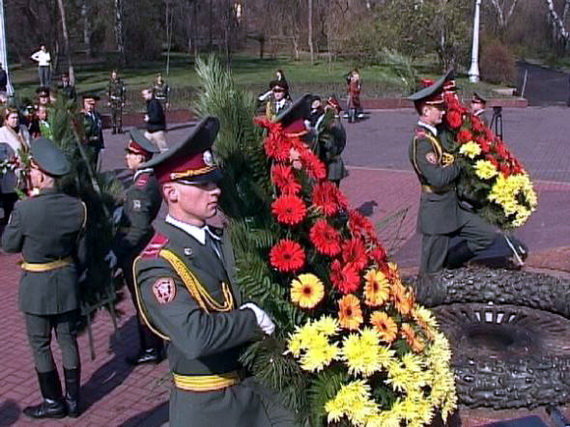 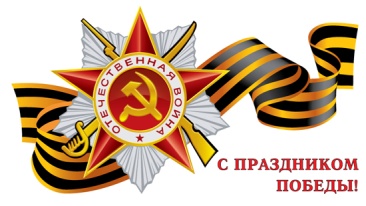